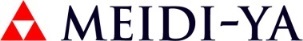 明治屋直輸入洋酒（ワイン＆スピリッツ）
Tasting &Seminar
試飲会及びセミナー開催
直輸入フランスワイン《ジェ・ジェ・モルチェ》や、ワイルド・ターキーなど主要商品を含む明治屋直輸入ワイン＆スピリッツおすすめ各種をご紹介します。皆さまのお越しを心よりお待ちいたしております。
12:00～17:00（最終入場受付16:30）
2020年2月4日（火）
日時
※時間内にご自由にお越しください。
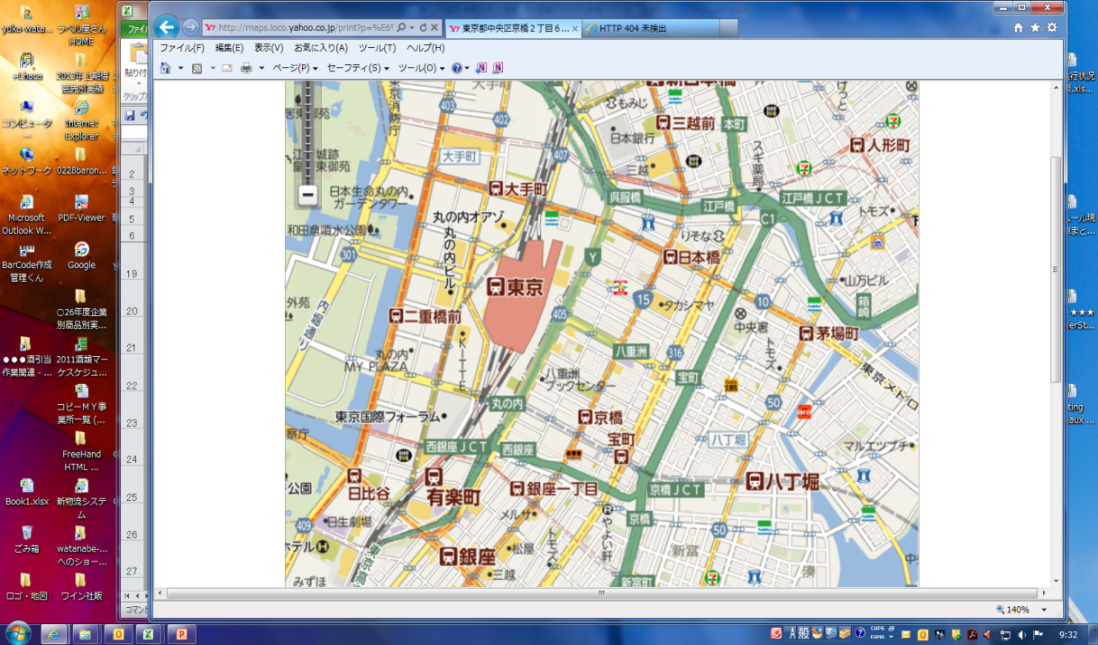 明治屋ホール（明治屋京橋ビル７F)	
中央区京橋2-2-8
（東京メトロ銀座線京橋駅A7出口直結　明治屋京橋ビル７F)　
【！】お車でのご来場はご遠慮ください。
会場
明治屋京橋ビル
❏ 明治屋主要ワイン＆スピリッツのご紹介
❏ 新着商品のご紹介
❏ 特別受注商品のご紹介
❏ 明治屋食品とマリアージュのご提案
豪華景品あり！
“利き酒コンテスト”も同時開催
★来日セミナー★

ルンガロッティCEOキアラ・ルンガロッティ氏来日
イタリアワイン『ルンガロッティセミナー』
[時間]　14:30-16:00　
[講師]　ルンガロッティCEO　キアラ・ルンガロッティ氏
[試飲アイテム]　ルンガロッティワイン各種（限定品含む）
例年ガンベロ・ロッソで最高評価のトレ・ビッキエーレを獲得している、ルベスコ・ヴィーニャ・　
モンティッキオの希少なオールドヴィンテージも特別試飲します！
キアラ・ルンガロッティ　
ルンガロッティCEO兼栽培責任者。
ペルージャ大学で農業学専攻、卒業後フランス・ボルドー大学でぶどう栽培学を学ぶ。文化的活動も幅広く行いワインツーリズムから音楽に至るまで地域の発展に関わる様々な団体の要職を務めている。
お問い合わせ先
株式会社明治屋　酒類事業部（TEL03-3271-6977 / FAX03-3274-6070）
【参加申込書】　株式会社明治屋　酒類事業部　FAX　03-3274-6070
□　 2020年2月4日（火）　 14：30～16：00
□　2020年2月4日（火）
　　　 12：00～17：00（最終入場受付16:30）
　　　※　時間内入退室自由
試飲会
セミナー
セミナーは先着順で受付け、定員になり次第締め切らせていただきます。尚、試飲会に定員はございませんので、お気軽にご来場願います。
誠にお手数ではございますが、ご出欠のご返事を1月28日（火）までに、申込書にご記入の上、ファックスにてご返送頂くか弊社営業担当へご連絡をお願い申し上げます。
弊社担当者名：